March GMAIC MeetingAlternative Dispute Resolution
Welcome Pauline Newman IP American Inn of Court!
Four-Part Presentation:
Mediation Basics (Nathan J. Olson)
Collaborative Law: Virginia Uniform Collaborative Law Act (Alex T. Lewis)
Virginia Appellate Mediation Pilot Program (Lindsay R. McKasson)
Questions
Thank You to:
Nathaniel Lawson
Evelyn Johns
Mediation:
Tips, Strategy, and Advice
What is Mediation?
General Definition 
A voluntary and confidential process in which an impartial third party assists parties in reaching a mutually acceptable solution to their conflict in civil cases.  
Statutory Definition (Virginia Code Section 8.01-581.21)
A process in which a mediator facilitates communication between the parties and, without deciding the issues or imposing a solution on the parties, enables them to understand and to reach a mutually agreeable resolution to their dispute.
Virginia Supreme Court Definition
Mediation is an alternative dispute resolution (ADR) process in which a trained neutral mediator facilitates communication between the parties and, without deciding the issues or imposing a solution on the parties, enables them to understand and to reach a mutually agreeable resolution to their dispute. It helps the parties understand and recognize their underlying needs, overlapping interests and areas of agreement. In Virginia the mediation process is voluntary and confidential
Incorrect Definition: There are many.
Roles and Responsibilities
Who is the Mediator?
An Individual who has been chosen by the parties or appointed by the Court.  There are occasions when there are co-mediators
This individual is often, but does not have to be, a retired judge or practicing attorney. 
State Bar license is not required to mediate in Virginia. 
In co-mediation cases, often times one of the mediators is an attorney and the other mediator has a different professional background, e.g. mental health professional.
This individual is often, but does not have to be, certified by the Supreme Court of Virginia. 
Certification is not required, so why get certified?
Certification: Varying Processes
Roles and Responsibilities
Roles of the Mediator (Before Agreement Reached)
Explain the mediation process, including its voluntary nature, to the parties. 
Mediator must remain neutral.
No previous connection with the parties or the controversy.
No presuppositions about issues or parties.
No vested interest in the outcome of the controversy. 
Determine whether a case is appropriate for mediation.
Facilitate a discussion of disputed issues and potential solutions.
Assist the parties in memorializing a settlement of any disputed issues. 
Maintain Confidentiality
Roles and Responsibilities
Roles of the Mediator (After Agreement Reached)
Review the terms of the agreement.
Ensure both parties agree to these terms.
Suggest that both parties seek independent legal advice.
Draft the agreement?
Do you trust that the mediator will draft a comprehensive agreement?
Will drafting involve additional charges?
Will the mediator work to incorporate any changes that the attorneys suggest for their clients?
What a Mediator Can/Cannot Do
Cannot Provide “Legal Advice”
Attorney-mediators may find this challenging, especially those using the “Evaluative” mediation style
Can Provide “Legal Information”
What’s the Difference?
This is not always clear. 
Statements declarative of the law are generally permissible. 
For instance: “Guideline child support calculations generally involve four components.”
Reality-testing questions are commonly used to avoid providing legal advice.
Jim, you do realize that the court is going to give Alice a separate equity interest in the marital residence because she used premarital funds for the down payment.” (Advice)
“Have the two of you thought about whether Alice would receive any credit for using her pre-marital funds as a down payment on the marital residence?” (Information)
Mediation Styles: Facilitative
Original Mediation Style.  This is the original style of mediation, and probably what most client will be thinking of mediation when it is first suggested to them.  A facilitative mediator is one who literally facilitates the conversation between the parties.  This mediation model assumes that the parties are best equipped to find a solution that fits their set of circumstances once they can effectively talk about their circumstances and potential solutions.  Facilitative mediators focus on the concept that the parties are making the decisions, and that the mediator is neutral and present primarily to help the parties communicate and exchange information productively. 
Opportunity to be Heard.  A critical component of the communication aspect of facilitative mediation is ensuring that both parties have an opportunity to be heard.  Therefore, one goal of a facilitative mediator is to create a safe environment in which the parties can openly discuss their motivations and positions.
Open Lines of Communication. Facilitative mediators do not evaluate the parties’ positions or arguments, and therefore a purely facilitative mediator will not offer opinions as to what the outcome might be in a courtroom.  Instead, they focus on maintaining open lines of communication, sharing information, and allowing the parties to reach their own conclusions as to what an appropriate result would look like.
Mediation Format.  Facilitative mediators tend to favor a mediation format in which the parties are in the same room rather than a caucus format.  Also, facilitative mediators lean away from imposing time pressure on the parties, and as a result, are more inclined to schedule a series of mediation sessions rather than one marathon session.
Mediation Styles: Evaluative
Opinion. This style of mediation requires the mediator to give his or her opinion regarding the outcome of the case.  Most often, the evaluation is a legal analysis of the issues, but depending on the parties, the evaluation could be based on a different standard, e.g. cultural, religious, technical, etc.
Differences between Facilitative and Evaluative.  The two most significant differences between facilitative and evaluative mediation styles are:  
The evaluative mediator will provide an opinion as to what the outcome will be; and 
The evaluative mediator is far more concerned with getting a deal signed than with ensuring that both parties have felt as if they were heard.  
As a result of these differences, the final settlement terms arising from an evaluative mediation are more likely to be based on what a likely courtroom outcome would be as opposed to the parties’ interests.
Risks regarding Neutrality. By its nature, an evaluative mediator is going to tell one or both parties that his or her position does not have as much merit or chance of success as the other party’s position.  Once such an opinion is provided, the mediator runs the risk that one of the parties believes that the mediator is no longer neutral.  This is a risk that the mediator, parties, and attorneys must be prepared to address.
When Evaluative is Most Effective. The evaluative style can be very effective when dealing with two parties who are very entrenched in their positions.  A neutral evaluation of a major point can be the impetus that a party needs to change his or her position.  Evaluative mediators tend to be more assertive and active in the discussions than facilitative mediators.
Mediation Styles: Interest-Based
Interests and Goals. The primary focus of this style of mediation is the parties’ interests and goals.  The mediator will spend a significant amount of time delving into what each party hopes to get out of the mediation and why they have those goals.
Orange Example. The classic example as to the benefit of interest based negotiation is scenario in which both parties want an entire orange, but there is only one orange.  Obviously, since there is only one orange, they both cannot have all of it.  However, when the mediator investigates why each party wants the orange, the mediator discovers that one party wants the orange to drink its juice and the other party wants the rind to use as an ingredient in a different dish.  Of course, once the mediator realizes WHY each party wants the whole orange, the mediator can help the parties negotiate a solution in which both parties get what they want:  one party can have the entire inside of the orange for all of its juice, and the other party can have the entire rind to make other dish.
Creativity.  The interest based mediator will aim to explore the parties’ goals and interests, and to ensure that both parties hear and understand the other’s interests and motivations.  This mediation style tends to lead to more creative solutions that may or may not match a likely legal outcome or what someone else, including the mediator, may feel is fair.  It is important for mediators employing this mediation style to remember that the parties’ interests, goals, and values trump everything else including and especially how the mediator might “fix” or “solve” the parties’ issues if left to his or her own devices
Mediation Styles: Other Styles
There are other mediation styles out there, and in theory, you could develop a custom format for a particular case so long as everyone agreed upon the ground rules.  
Narrative
Narrative mediation focuses on creating a new narrative to help the parties understand and reshape the conflict
Transformative
Transformative mediation is designed to repair the parties’ relationship, place the parties on an equal playing field, and then resolve the dispute
Often, mediators who use the narrative and transformative mediation styles have a background or training as mental health professionals.
Choice of Mediator/Mediation Logistics
Style
Physical Arrangements
Format/Mediation Session(s)
Mediator’s Experience/Background
Other Factors
Sex/Gender
Culture/Race
Language 
Bias?
Resources
https://www.vacourts.gov/courtadmin/aoc/djs/programs/drs/mediation/home.html
https://www.vacourts.gov/courtadmin/aoc/djs/programs/drs/mediation/training/home.html
https://www.vacourts.gov/courtadmin/aoc/djs/programs/drs/mediation/faq.html
https://www.vsb.org/pro-guidelines/index.php/unauthorized-practice-rules
Virginia Uniform Collaborative Law Act
(UCLA)
The UCLA
Virginia Code
Title 20 (Domestic Relations)
Chapter 11 (sections 168–87)
A type of alternative dispute resolution for family law matters: 
Marriage, divorce, dissolution, annulment, property distribution, child custody, visitation, parenting time, alimony, spousal support, maintenance, child support, adoption, parentage, and negotiation or enforcement of premarital, marital, and separation agreements.
Governs how to agree to the process, the disclosure of information, the privilege against disclosure of communications, and the scope of representation by attorneys in the proceeding.
History
In February 2010, the UCLA was submitted to the ABA House of Delegates for Approval. Despite the support of several ABA entities, including the Sections of Dispute Resolution, Individual Rights & Responsibilities, Family Law Section, objections by the  ABA Litigation Section and other ABA groups led the ULC to pull it.
In 2010, in response to the objections, the ULC made several amendments to the UCLA, including creating a version limiting the law to family law matters.
When resubmitted to the ABA House of Delegates in 2011, it still failed to pass. The ULC decided to vigorously pursue its enactment in all jurisdictions anyway.
Virginia enacted the UCLA in 2021.
21 States and the District of Columbia have enacted the UCLA, and it is currently under consideration in Missouri.
Sections
§ 20-168 Definitions
§ 20-169 Applicability
§ 20-170 Collaborative law participation agreement; requirements
§ 20-171 Beginning and concluding collaborative law process
§ 20-172 Proceedings pending before tribunal; status report
§ 20-173 Emergency order
§ 20-174 Affirmation of agreement by tribunal
§ 20-175 Disqualification of collaborative lawyer and lawyers in associated law firm; exception
§ 20-176 Low-income parties; exception from imputed disqualification
§ 20-177 Disclosure of information
§ 20-178 Standards of professional responsibility and mandatory reporting not affected
§ 20-179 Appropriateness of collaborative law process
§ 20-180 History of family abuse
§ 20-181 Confidentiality of collaborative law communication


§ 20-182 Privilege against disclosure of collaborative law communication; admissibility; discovery
§ 20-183 Waiver and preclusion of privilege
§ 20-184 Limits of privilege
§ 20-185 Authority of tribunal in case of noncompliance
§ 20-186 Uniformity of application and construction
§ 20-187 Relation to Electronic Signatures in Global and National Commerce Act
§ 20-168 Definitions
Just definitions.
Virginia chose the definition of “Collaborative matter” that limits the UCLA to family law.
§ 20-169 Applicability
Sets the effective date after which collaborative law participation agreements are bound by the rules.
The effective date was July 1, 2021.
§ 20-170 Collaborative law participation agreement; requirements
States what a collaborative law participation agreement needs to include to be valid.
To ensure that both parties truly agree to the process.
Requires:
Be in a record (writing);
Signed by the parties;
A statement of intention to use the collaborative process;
Describe the nature and scope of the matter;
The identities of the lawyers for each party and a confirmation by each lawyer; and
Contain a statement by each collaborative lawyer confirming the representation.
The parties can add additional rules and requirements.
§ 20-171 Beginning and concluding collaborative law process
Either party can terminate the collaborative agreement process at any time for any reason, without cause.
A party can terminate by giving the other party notice or taking an action inconsistent with the process, such as commencing an action in court.
Unless one party terminates the process like this, the beginning and ending of the process must be marked by records signed by the parties (as seen in § 20-170 for the initiation).
A procedure for replacing a lawyer without terminating the process is specified, but both parties must be represented by a lawyer to continue the process.
§ 20-172 Proceedings pending before tribunal; status report
Details the interaction between the collaborative process and the judicial process.
Parties file notices with the court to initiate and terminate the collaborative process, and the judicial process may stayed as long as the collaborative process is underway.
The court may require status reports about the collaborative process, but only whether the process is ongoing or concluded.
§ 20-173 Emergency order, and§ 20-174 Affirmation of agreement by tribunal
Two exceptions to the previous rule that the court process is stayed during the collaborative process and may only ask for confirmation that the process is ongoing.
The court may issue emergency orders to protect the health, safety, wellbeing, or interest of a party, a party’s family, or household member. This terminates the collaborative process.
“Interest” includes financial and reputational wellbeing, not just coercion and violence.
The court may affirm, ratify, and incorporate into a court order any agreement resulting from the collaborative process.
§ 20-175 Disqualification of collaborative lawyer and lawyers in associated law firm; exception
Lawyers connected to those who represent a party in the collaborative process cannot represent a party in court after the conclusion of the collaborative process.
Not just the lawyers representing a party, but any lawyer in a law firm such a lawyer is associated with.
Exceptions for the actions in § 20-173 and § 20-174.
§ 20-176 Low-income parties; exception from imputed disqualification
Exception to § 20-175.
If a party is represented in the collaborative process by a lawyer for free, another lawyer from associated firm can also represent a party for free if:
The party qualifies for free representation under the standards of the law firm;
The collaborative agreement allows such representation; and
The new lawyer was isolated from the collaborative process by reasonable procedures.
A section of the original UCLA regarding a government entity as a party was not included in the Virginia statute.
§ 20-177 Disclosure of information
Each party upon the request of the other must disclose information related to the collaborative process in a timely fashion.
Each party must promptly update such information when it has materially changed.
Alternative to the formal discovery process.
The parties can define the scope of disclosure during the collaborative process.
§ 20-178 Standards of professional responsibility and mandatory reporting not affected
Lawyers are still under the requirements of professional responsibility.
Mandatory reporters must still report abuse, neglect, abandonment, or exploitation of a child or adult according the state law.
§ 20-179 Appropriateness of collaborative law process
Before a party signs a collaborative law participation agreement, his/her collaborative lawyer must:
Provide the party with information and advice about the benefits and risks of using the collaborative process to ensure that that party makes an informed decision; and
Inform the party that
The collaborative process terminates if the party goes to court with any issue related to the matters in the collaborative process;
The party has the right to terminate the process at will; and
The bars in § 20-175 and § 20-176 on representing the party after the termination of the collaborative process.
§ 20-180 History of family abuse
Language in title and body changed from “coercive or violent relationship” to “family abuse.”
The lawyer of a party must, before initiating the collaborative process and throughout the process, look to see if there is a history of family abuse between the parties.
If the lawyer reasonably believes that such a history of family abuse exists, the lawyer cannot initiate or continue the collaborative process unless the party requests he do so and he reasonably believes that the safety of the party can be adequately protected throughout the process.
This is a key part of the UCLA.
§ 20-181 Confidentiality of collaborative law communication
Any communication in a collaborative process is confidential to the extent agreed to by the parties in a signed record or as provided by state law.
Signed record = § 20-170
§ 20-182 Privilege against disclosure of collaborative law communication; admissibility; discovery
Communications in a collaborative process are not subject to discovery or admissible as evidence.
Neither parties nor nonparty participants have to disclose such communications.
Non-party participants include experts, others giving testimony
Lawyers do not constitute non-party participants but fall under traditional attorney-client privilege, where the client can waive it over the attorney’s objection
However, evidence and information otherwise admissible or subject to discovery cannot be made non-admissible or not subject to discovery solely by disclosing or using it in the collaborative process.
No “fruit from the poisonous tree” doctrine here.
§ 20-183 Waiver and preclusion of privilege
A privilege under § 20-182 can be waived if done expressly by all parties (and non-party participants where relevant).
If a person makes a disclosure or representation about a communication that prejudices another person, the first person cannot assert privilege to the extent necessary for the prejudiced person to respond to the disclosure or representation.
§ 20-184 Limits of privilege
No privilege for communications that are:
Public;
Threats of violence;
Intentionally used to plan, attempt to commit, or attempt to conceal a crime; and
In an agreement resulting from the collaborative process as evidenced by a record signed by all parties (e.g. § 20-174)
If the parties agree in a signed record (no oral agreement) that the communication is not privileged, except when a person did not receive actual notice of this lack of privilege prior to making the communication.
Privileges do not apply to the extent a communication:
Is sought or offered to prove or disprove professional misconduct or family abuse; and
Contains evidence not otherwise available, the court determines the need for the evidence substantially outweighs the interest in protecting confidentiality, and the communication is sought or offered in a court proceeding involving a crime or one seeking recission or reformation of a contract that arose out of the collaborative process.
§ 20-185 Authority of tribunal in case of noncompliance
Court can find that parties intended to enter into a collaborative law participation agreement even if the requirements of § 20-170 are not met or a lawyer fails to comply with § 20-179 or § 20-180.
But only if the parties signed a record indicating such an intent and the parties reasonably believed they were engaged in such a process.
If the court makes such a finding, the court can enforce an agreement resulting from the process (§ 20-174), disqualify a lawyer according to § 20-175, or enforce a privilege under § 20-182 when justice requires.
The burden of proof is on the party trying to show intent.
§ 20-186 Uniformity of application and construction
Courts when construing the UCLA should favor interpreting it in line with how the UCLA in other states is interpreted to promote uniformity in the law.
This is not an absolute requirement of uniformity.
For instance, differences in state law on what communications are confidential will result in different rules for § 20-181.
Virginia Appellate Mediation Pilot Program
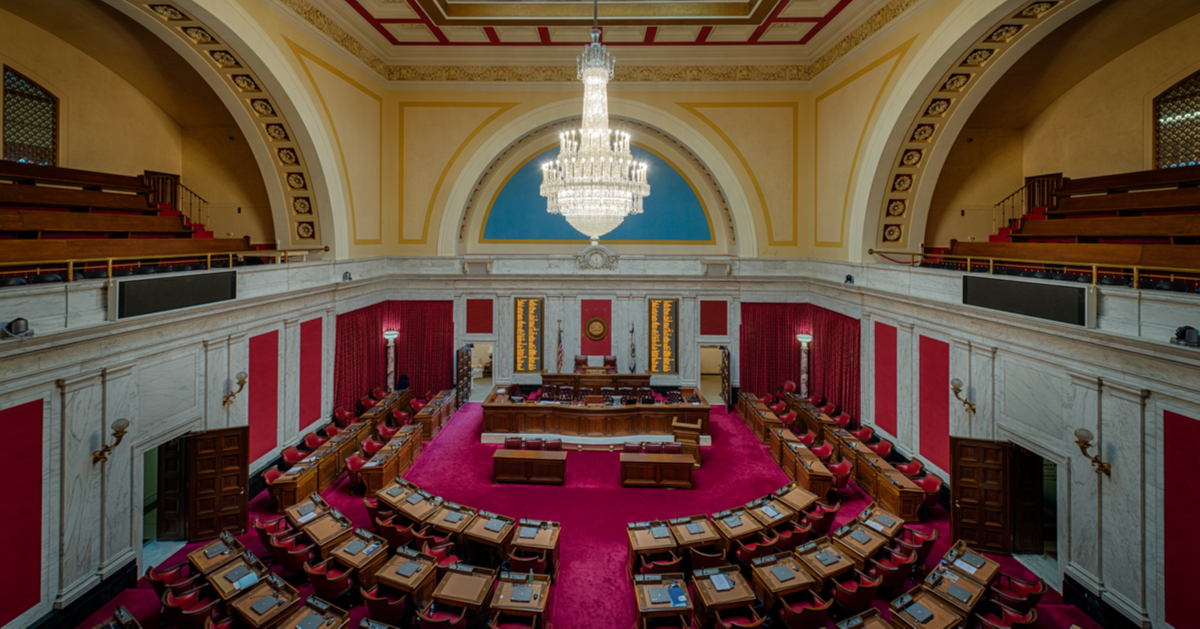 January 2019—
December 2022
Program details
The Supreme Court of Virginia and the Court of Appeals of Virginia began the mediation pilot projects on January 1, 2019. 
The mediation pilot projects were originally supposed to run through December 31, 2020.
The program was extended through December 31, 2022, after the Special Committee issued a request in October 2020 that the pilot be extended due to the “Judicial Emergency rendered by COVID-19.”1
Essentially, mediation is available in select civil cases where both parties are represented by attorneys.
1.	https://cdn.ymaws.com/www.vba.org/resource/resmgr/adr/October_2021_Report_of_Speci.pdf
Who is eligible?
In the Supreme Court, the program is available in cases where a petition for certiorari has been granted.
In the Court of Appeals, the program targets cases involving equitable distribution in divorce and the attorneys’ fees associated with that issue.
How did the pilot program originate?
In 2017, the Joint Alternative Dispute Resolution Committee (“JADRC”) of the Virginia State Bar and the Virginia Bar Association requested the Chief Justice of the Virginia Supreme Court, Donald Lemons, form a committee to study what it identified as a growing interest in mediation at the appellate court level.
This request was granted, and the committee made the following findings about the need for mediation at the appellate level:
Committee findings on NEED
In 2017, appellate mediation was not needed as a docket management tool in Virginia.
This may no longer be the case after Virginia’s new automatic right of appeal and expanded Court of Appeals jurisdiction went into effect in January 2022.
Mediation may serve an access to justice need for economically disadvantaged litigants. 
Development of training and credentialing procedures for mediators at the appellate level need to be developed. 
Litigants may require publicity about the availability of mediation at the appellate level and information about the process.
Source: Report of the Special Committee to Study Appellate Mediation in Virginia June 2018
Committee findings on GOALS
Make appellate mediation a viable option. 
Support mediation in Virginia’s appellate courts so that litigants may make informed decisions about resolution of their disputes/cases. 
Assist the Bar and the citizens of the Commonwealth by providing parties the option and ability to decide outcomes for themselves. 
Potentially decrease costs, making the process more economical. 
Decrease the time involved in the process for litigants. 
Offer resolution of all issues in dispute between persons who have an ongoing relationship, not just those which are in litigation. Cases in this category might include domestic relations, workers’ compensation, and commercial enterprises. 
Empower the parties to fashion creative solutions which may not be available to them through litigation.
Pilot Program in the Supreme Court
Upon granting of a writ in any civil case, the Clerk will send a letter to all parties describing mediation and informing the parties that should all parties agree and notify the Clerk in writing within 14 days, any further deadlines, with the exception of any statutory required bond, shall be stayed for a period of 30 days to allow the parties the opportunity to mediate. The letter will attach the list of mediators certified in appellate mediation for the Supreme Court pilot project but will notify parties that they may choose any mediator. 
Cases within the Court’s original jurisdiction, appeals from motions to vacate criminal convictions, and petitions for actual innocence will not be eligible for the pilot project.   
In the event an attorney is assigned to represent a party by the Court, the letter will not be sent until the attorney is appointed.
Pilot Program in the Court of Appeals
Upon the receipt of the record in domestic relations cases, the Clerk will send a letter to all parties describing mediation and informing the parties that (1) if the only issues raised involve equitable distribution and/or related attorney’s fees, and (2) should all parties agree and notify the Clerk in writing within 14 days, then any further deadlines shall be stayed for a period of 30 days to allow the parties the opportunity to mediate.  The letter will attach the list of mediators certified in appellate mediation for the Court of Appeals pilot project but will notify parties that they may choose any mediator. 
If a stay is issued, the Clerk will notify the parties of the deadline for filing the next document in the order of stay.
Pilot Program (generally)
Cases involving pro se parties will not be eligible for the pilot projects in either court. 
Pilot projects run from January 1, 2019 through December 31, 2022. 
The following statistics will be maintained by the Clerks of the respective courts during the pilot project: 
# of cases in which the mediation informational letters are sent. 
# of cases in which the parties agree to participate, and a stay is issued. 
# of cases in which the case was resolved or appeal was withdrawn. 
The Clerks will forward these statistics to the Special Committee to Study Appellate Mediation every six months so the Committee can evaluate the success of the program and propose any needed changes to the Chief Justice.
Pilot Program—further recommendations of the JADRC
Create evaluation form for participants to describe their experiences in the pilot projects. 
Disseminate information about the pilot projects to Virginia Lawyers Weekly and the Family Law Section Quarterly, and to members of the Bar.
Offer a 20-hour basic course and a 2-hour course on Appellate Litigation under the auspices of the Joint ADR Committee to those otherwise qualified individuals who may be interested in securing the Appellate Mediator Certification.
Recommendations for Training of Appellate Mediators (cont’d)
To become certified as an appellate mediator, one must:
Be a member in good standing of the Virginia State Bar.
Either be certified as a mediator in Virginia or complete the 20‐hour basic mediation course. 
Specifically, the requirements for the Court of Appeals and the Supreme Court are…
Appellate Mediators
Currently, there are:
8 court-approved family law mediators
5 court-approved civil mediators
This is a significant overlap with the two groups, so only 9 individuals are currently approved by the court
Parties always have the option to choose mediators who are not court-approved
The program thus far…
“While the number of participants in the pilot projects have been few, the success of mediation in those cases is high.”
Due to the limitations that followed COVID-19, the Committee recommended an extension to further study the process.
Thus, not many details are known.
https://cdn.ymaws.com/www.vba.org/resource/resmgr/adr/newsletters/JADRNewsletterSPRING2021.pdf
49
Why use mediation at the appellate level?
To save time, money
To avoid further litigation for emotional or personal reasons
To have complexity, flexibility or creativity in the desired solution
To protect privacy and/or confidentiality in resolving the matter
To overcome communication barriers
To truthfully assess positions & interests
To salvage relationships
To deal with a difficult client, opposing party, opposing counsel
To fashion partial solutions; narrow the scope/intensity of the dispute
To makes parties invested in and own the solution
To resolve a dispute with questionable legal merits
To keep control of the process or outcome
How do parties pay for mediation?
Mediation is a voluntary method for resolving a dispute, never mandatory (even if court-referred).
Mediators must provide a dispute resolution orientation session free of cost in court-referred cases.
Court-referred mediation may be provided free of cost in some jurisdictions. 
Community Mediation Centers provide low cost or sliding scale fee mediation services. 
Private mediators either charge a fee per hour or have a flat fee. 
The state provides funding for mediation, which is what makes this pilot program court-sponsored.
The numbers…
At the time the pilot program started, mediation at the appellate level in Virginia only affected a small proportion of cases…
The Supreme Court of Virginia’s most recent data (surveying 2015-2019) shows that only around 5% of petitions for appeal are granted.
The number of civil cases (i.e., potentially eligible for mediation) was in the 60-70 range.
The numbers…(cont’d)
The Court of Appeals had a very limited jurisdiction.
This has recently changed with the law being amended to include an appeal of right and expanded jurisdiction as of January 2022.1
1.	See Senate Bill 1261 (noting the effective date of the bill is January 2022). See also Jeffrey Hamilton Geiger & Karissa T. Kaseorg, Expanded Civil Jurisdiction of the Virginia Court of Appeals, Sands Anderson (January 10, 2022) https://www.sandsanderson.com/news/2022/01/10/expanded-civil-jurisdiction-of-the-virginia-court-of-appeals/.
Impact of the Court of Appeals’ expanded jurisdiction?
An appeal of right is guaranteed to all parties in a civil case and to defendants in criminal cases (the law maintained the requirement for the Commonwealth to petition for an appeal of a criminal case).
Granting of further appeal to the Supreme Court of Virginia is still at the Court’s discretion. 
The law also provides jurisdiction to the Court of Appeals over interlocutory appeals and petitions for review of injunctions.
Could this increase the likelihood that mediation will become an effective docket management tool?
Experiences?
Has anyone participated in the mediation pilot program in Virginia?

Has anyone been involved in mediation at the appellate level generally?
Questions
Please let us know if you have questions.